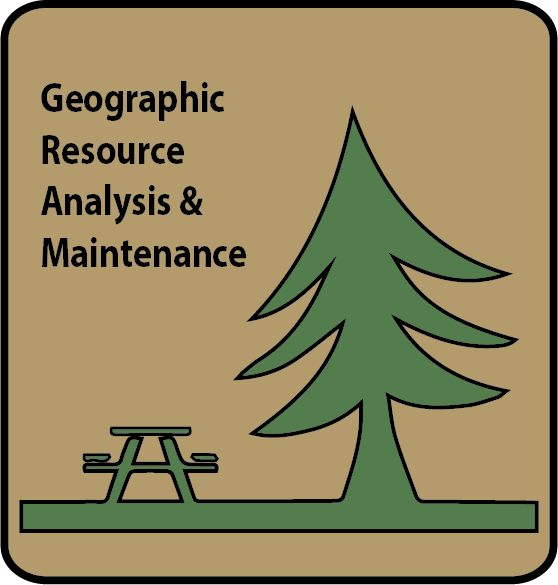 Daniel Cohen
Matt Riggan
Sam Boesch
Introduction
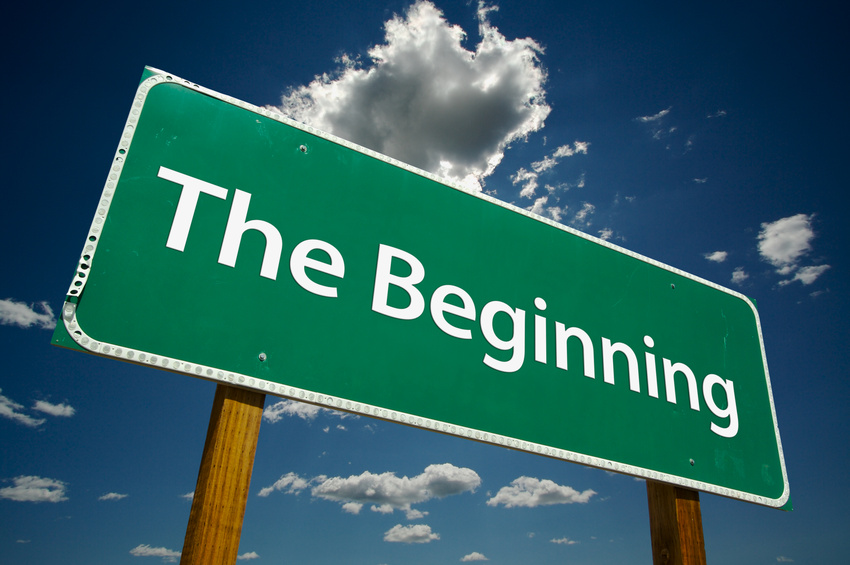 The five mile dam complex needs a geodatabase to keep up with modern technology when repairing features.
Project Description
1) Utilize GPS and GIS to capture spatial and attribute data for the Soccer Complex at Five Mile Dam Park
2) Creating a GIS geodatabase as well as a methodology describing the creation process 
3) Modeling the Soccer Complex’s soccer fields, infrastructure, and irrigation system
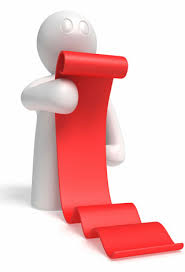 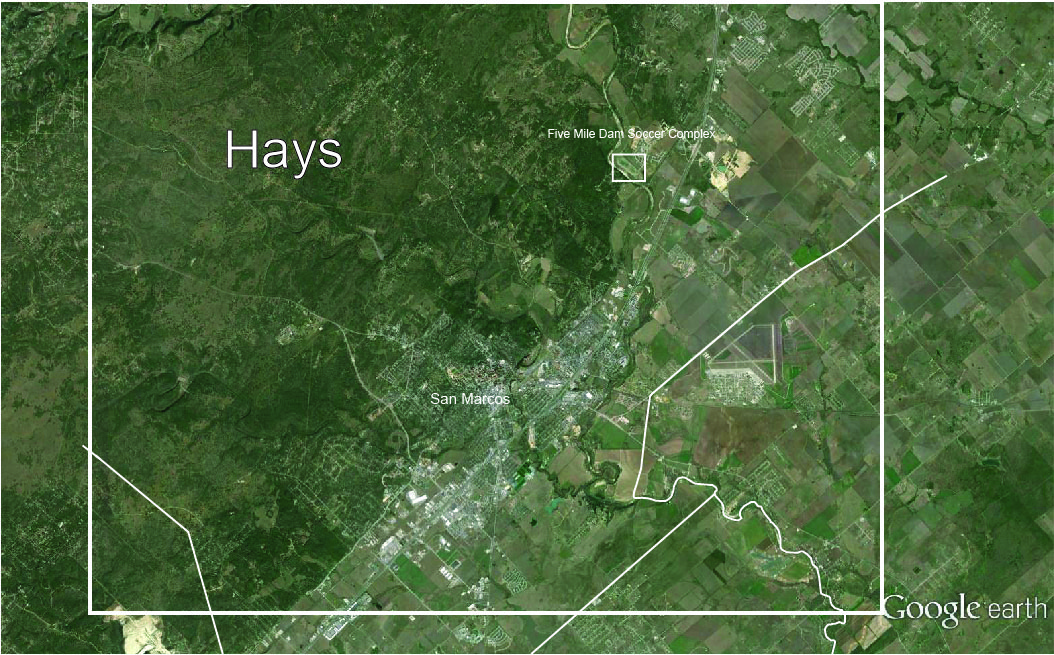 Scope
43 Acre Soccer Complex
Owned by Hays County: Maintained by the city of San Marcos
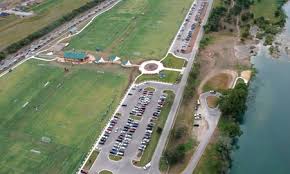 Project Outline
Final Deliverables:
Geodatabase Creation
Planning
Data Collection
Data Processing
Map Creation
Data Dictionary
Final Report & Database Methodology
Task 1To utilize GPS and GIS to capture spatial and attribute data for the Soccer Complex at Five Mile Dam Park
Data Dictionary
Data collection
GPS Accuracy
Difficulties: Sprinkler Heads
Field Methods
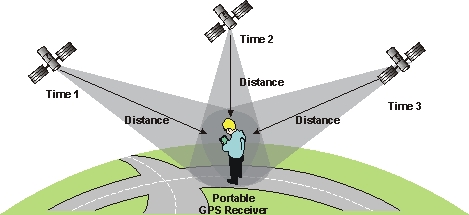 Database Creation
Data Dictionary
Data Collection
Planning
Data Processing
Map Creation
Report & Method
Task 2Creating a GIS geodatabase that can be applied to future parks and recreation facilities in the future
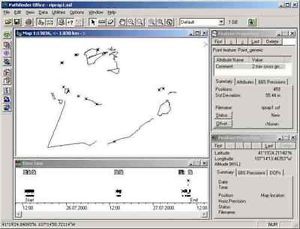 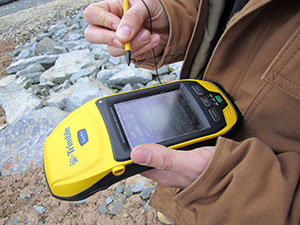 Trimble Data to Pathfinder
Differentially Correction
Pathfinder data to ArcMap 
Shapefiles are then exported as a Geodatabase
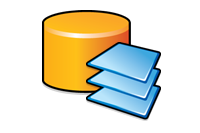 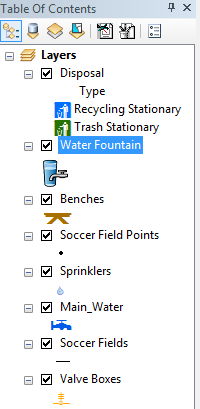 Database Creation
Data Processing
Planning
Data Dictionary
Data Collection
Map Creation
Report & Method
Task 2Creating a GIS geodatabase that can be applied to future parks and recreation facilities in the future
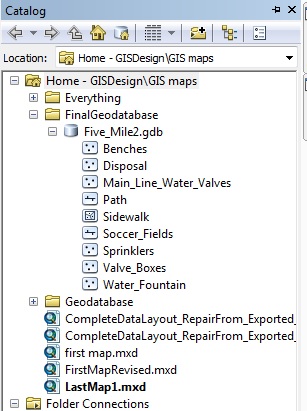 The geodatabase created can be for future parks and recreational facilities in the future
Additional files can always be added or subtracted to account for the specific project
Database Creation
Planning
Data Dictionary
Data Collection
Data Processing
Map Creation
Report & Method
Task 3Modeling the Soccer Complex’s soccer fields, infrastructure, and irrigation system
Exported data points from ArcMap to Adobe
1) Irrigation System of the Five-Mile Dam
2) Visual Representations
3) Final Deliverables
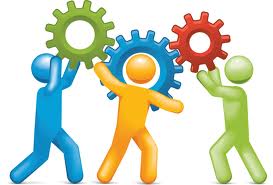 Database Creation
Map Creation
Planning
Data Dictionary
Data Collection
Data Processing
Report & Method
GIS Data
Task 2Adobe Map #1 (soccer fields)
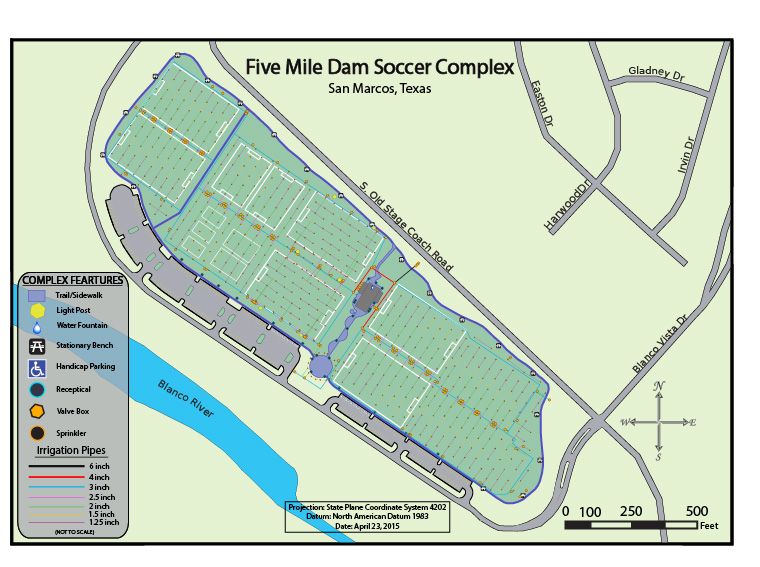 Task 2Adobe Map #2 (other)
Results
Data Collection
Data Organization
Visual Aids
Final Methodology
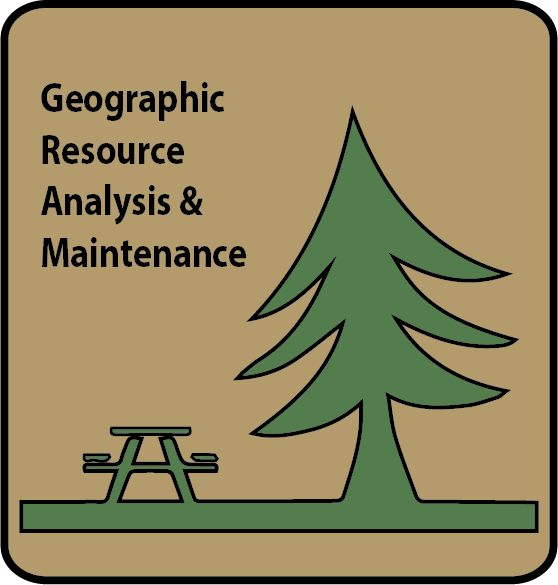 Database Creation
Planning
Data Dictionary
Data Collection
Data Processing
Map Creation
Report & Method